Требования к подготовке презентации
Из внешних источников
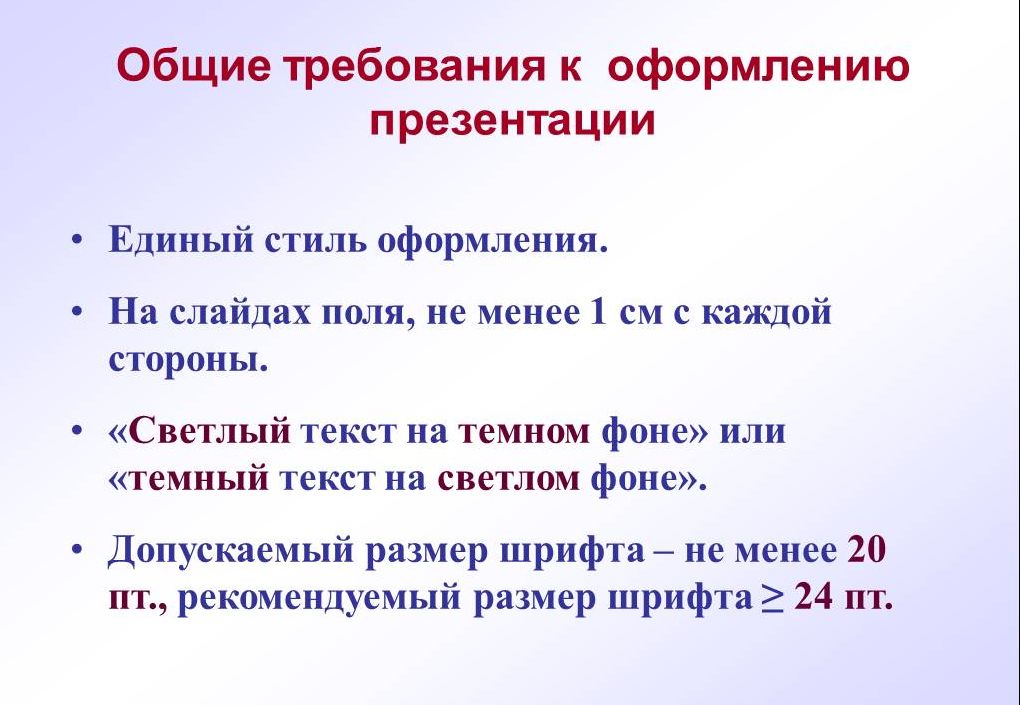 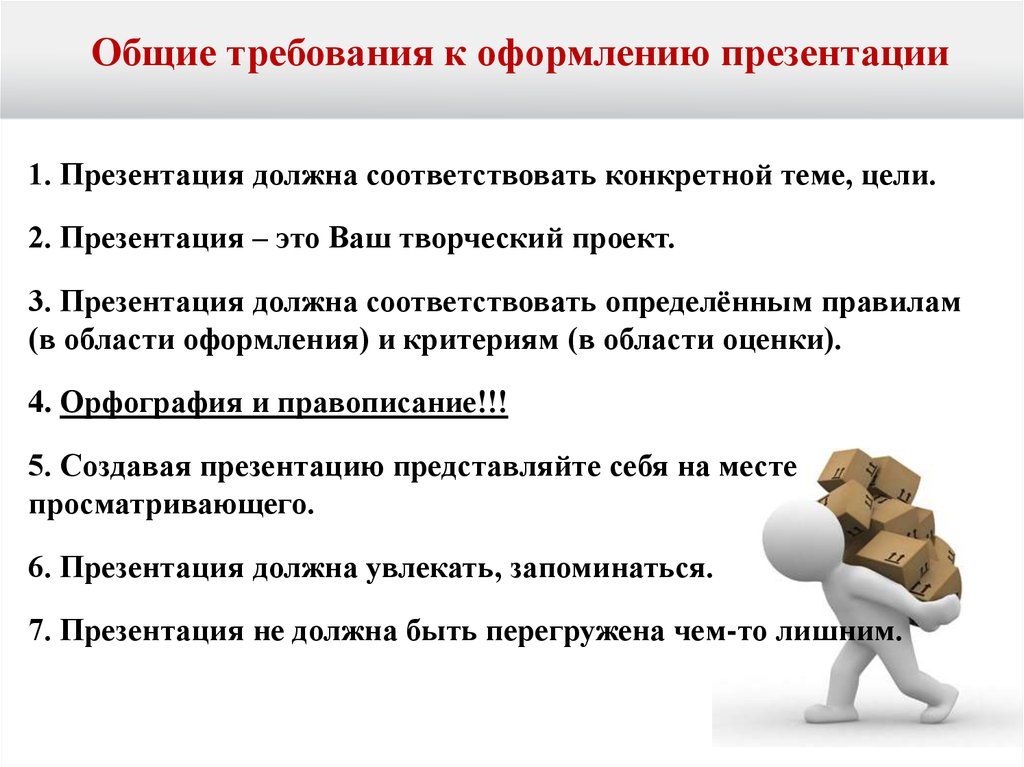 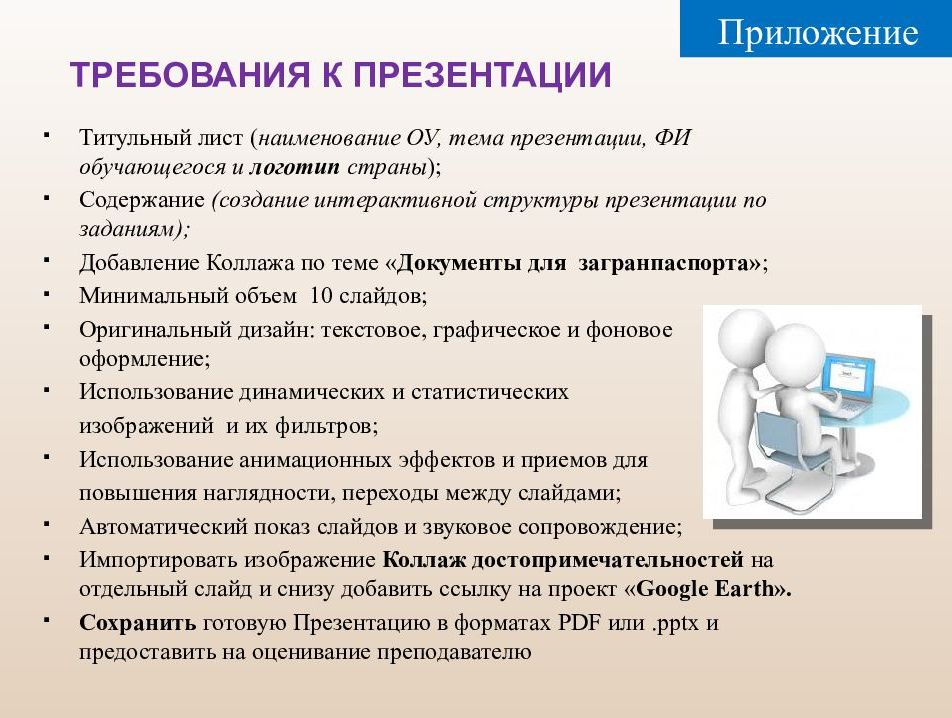 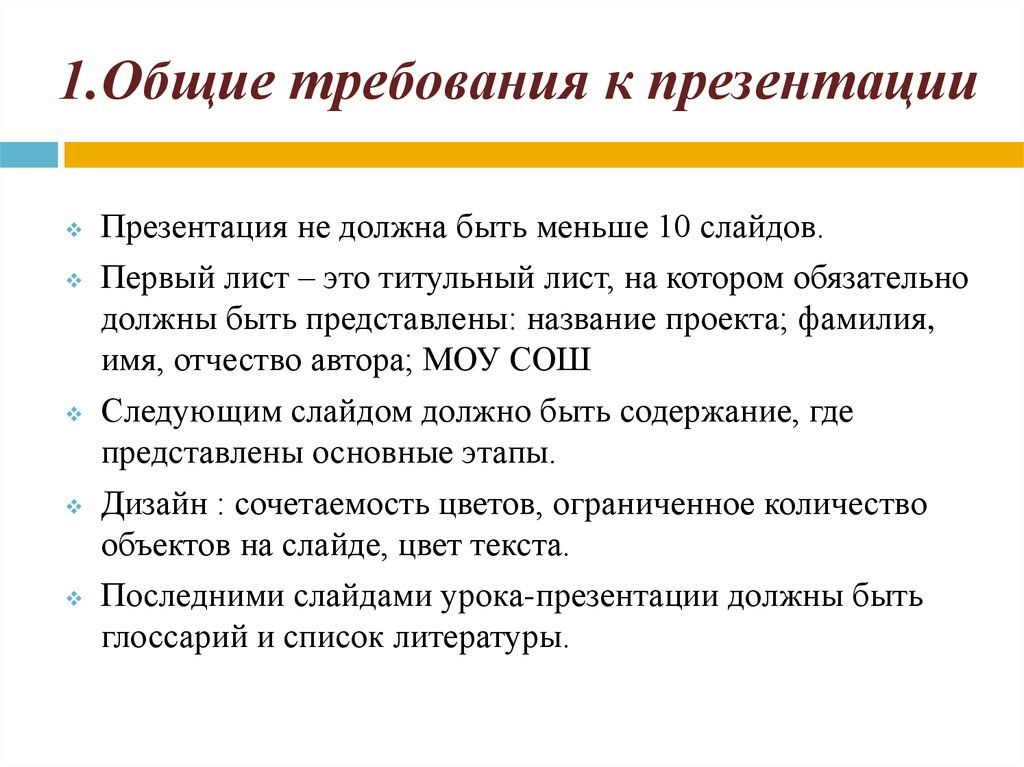 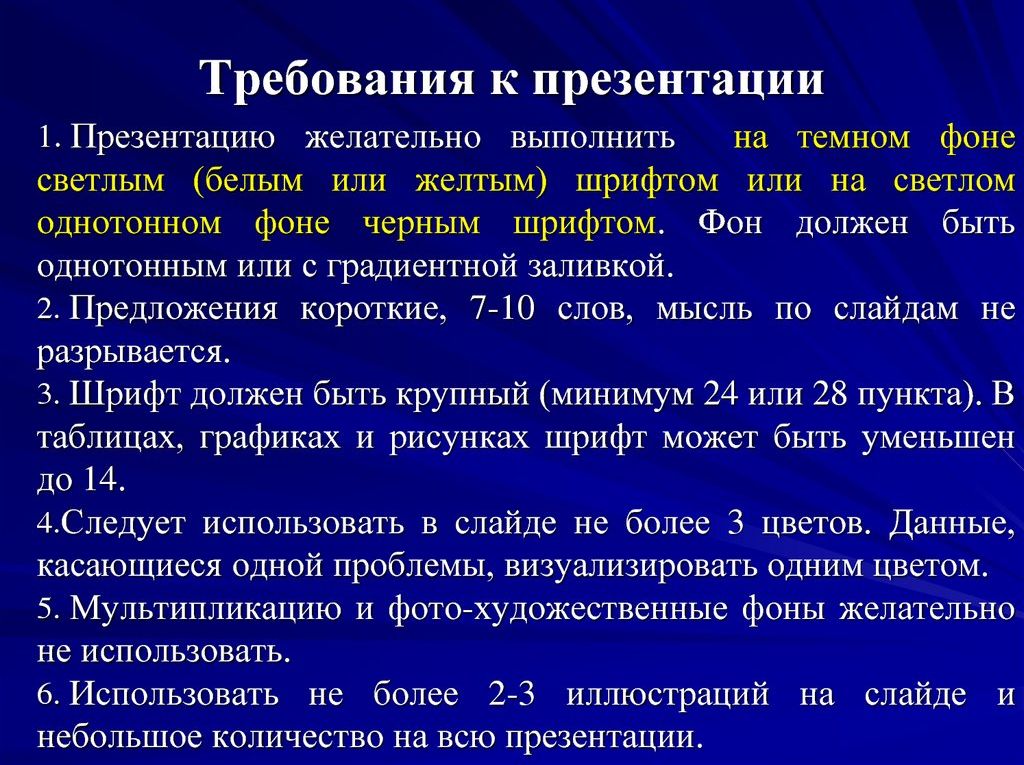